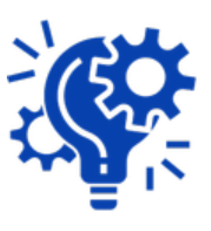 P.M. GAME
Apresentação do Jogo
Introdução
O P.M. Game é um jogo de tabuleiro que aborda a gestão de projetos em uma obra de construção civil (prédio comercial).

Jogo para 3 jogadores
Pilares da Gestão de Projetos
Prazo
Escopo
Qualidade
Custo
Tabuleiro
Tabuleiro 1
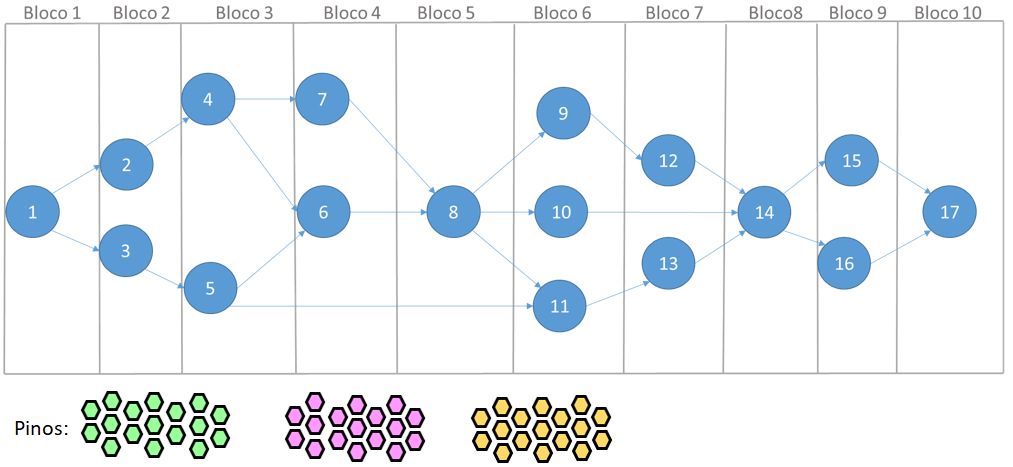 Tabuleiro
Tabuleiro 2
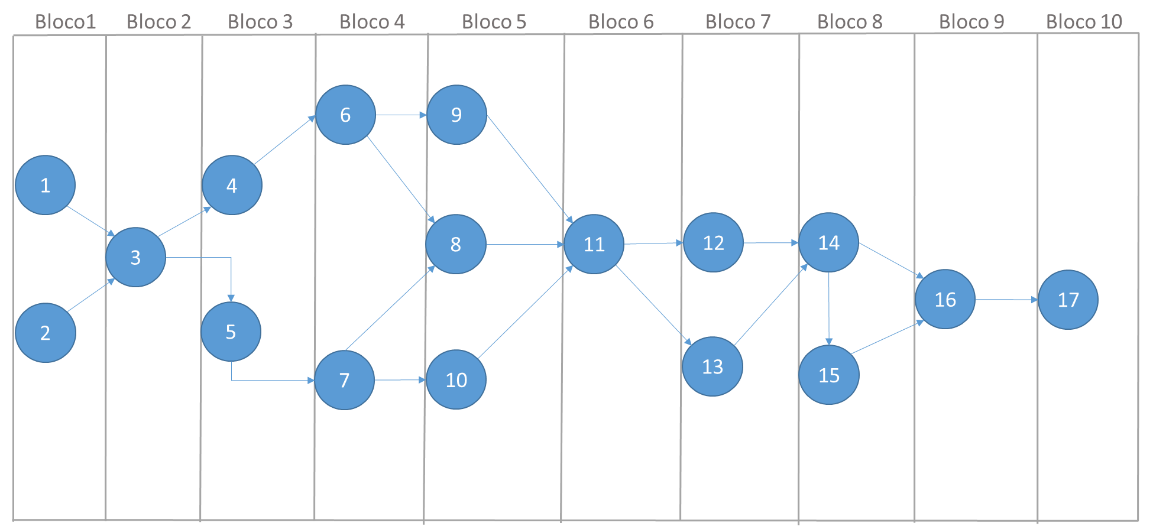 Tabuleiro
Tabuleiro 3
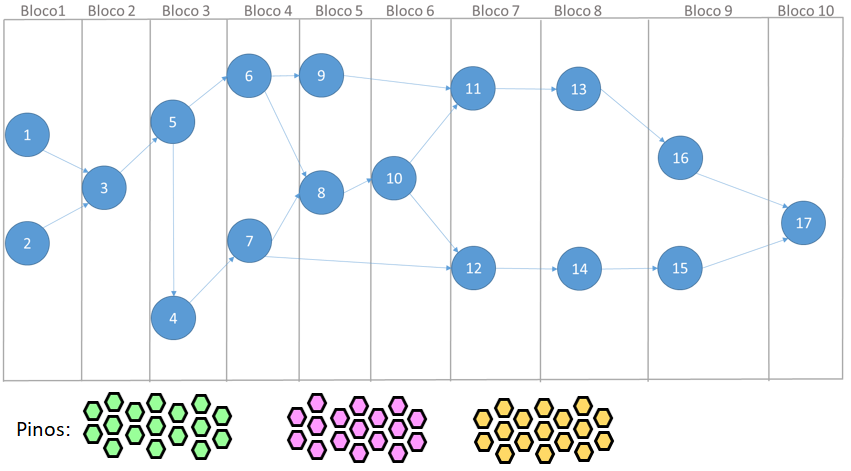 Objetivo
Obter a maior pontuação ao final do jogo.



O jogo finaliza quando algum jogador completa todas as atividades do projeto.
Cartas de Decisão
Sorteadas no início do Jogo
Definem o bônus e o ônus do jogador
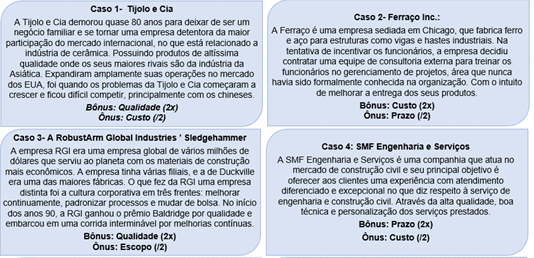 Cartas de Situação
Eventos 
Positiva, negativa ou ambos
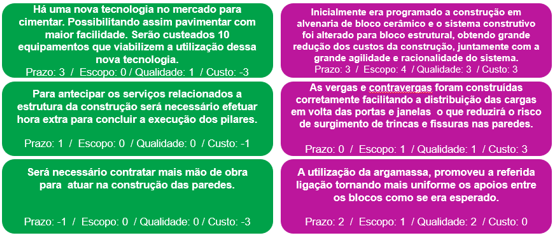 Cartas de Situação
Cada bloco da rede atividades possui um montinho de cartas de situação
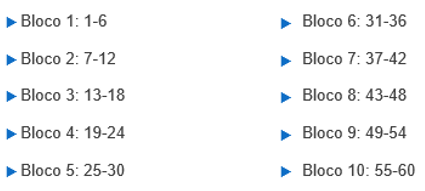 Cartas de Situação
O jogador anterior ao da vez:
retira uma carta de situação e lê em voz alta
cita quantos pilares estão contemplados pela carta de situação
pergunta ao jogador da vez quais os pilares ele acredita que estão envolvidos no evento relacionado
Cartas de Situação
Cartas com 4 pilares: o jogador da vez deverá acertar ao menos 3 pilares para obter a pontuação.

Cartas com 3 pilares: o jogador da vez deverá acertar ao menos dois pilares.

Cartas com 2 pilares: o jogador da vez deverá acertar ao menos 1 pilar.
Cartas de Decisão
Caso o jogador acerte, poderá escolher em qual pilar irá inserir a pontuação na trilha de movimentação.


Todos se movimentam na trilha de acordo com o pilar escolhido pelo jogador da vez.


O jogador da vez aplica o bônus e o ônus.
Trilha de Movimentação
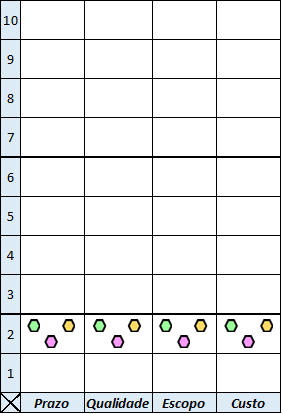 Pagamento das Atividades
No máximo é permitido completar 2 atividades por rodada
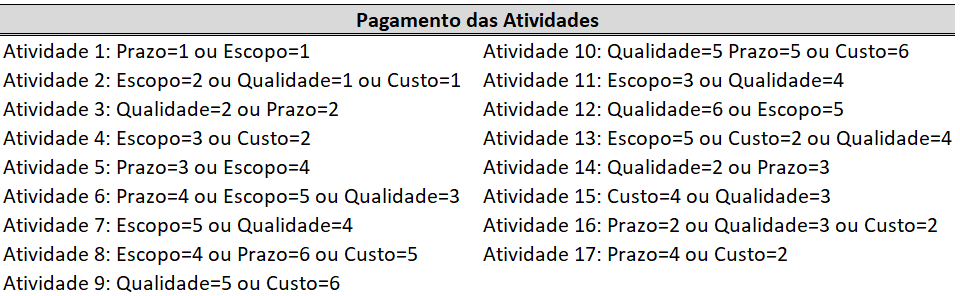 Pontuação